A Red State Solution: 
WIC and the Emergency Food System
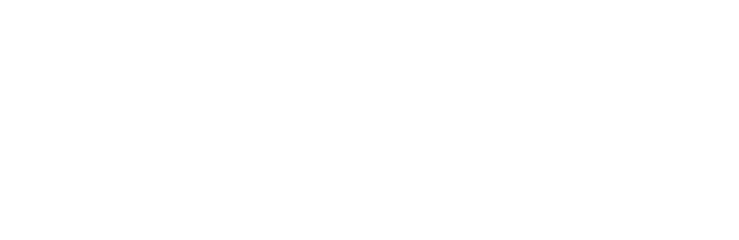 Georgia WIC Working Group
Public-private partnership
Formed by the Atlanta Community Food Bank and GA WIC Department as an initiative of Georgia Shape
Discussions initiated in 2016
Planning, data analysis, and focus group research in 2017
Strategic action to drive enrollment, participation and voucher redemption:  2018 and beyond!
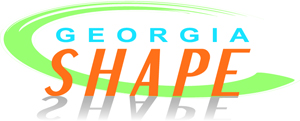 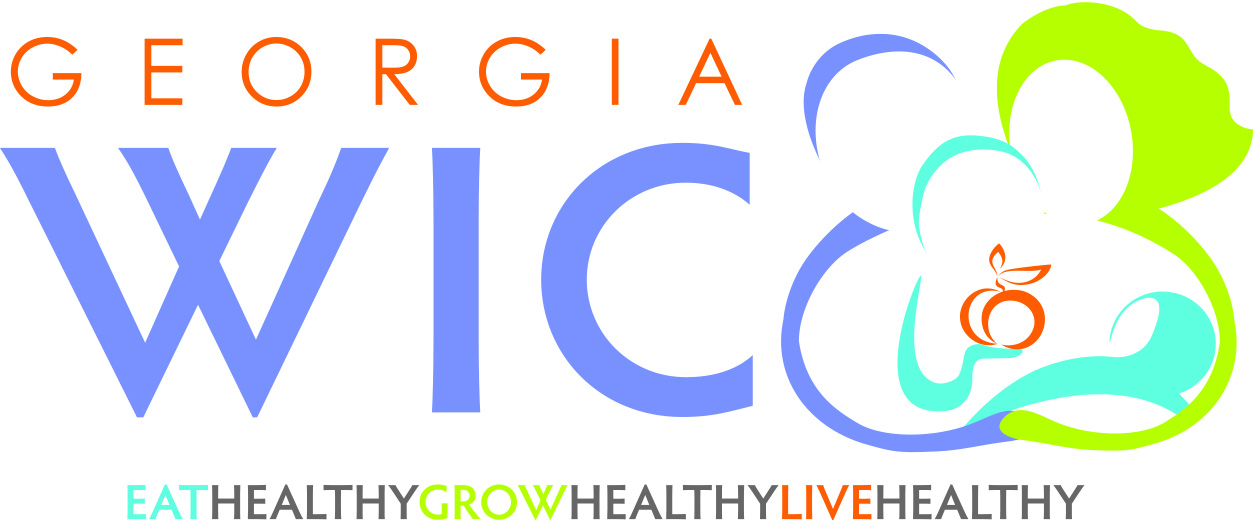 Focus Group Design Committee:
Kayla Anderson, Project Open Hand
Angela Damon, GA WIC
Rebekah Hudgins, GA Family Connection Partnership
Wendy Palmer & Katherine Shary, Children’s Healthcare of Atlanta
Janani Thapa, UGA
Emily Anne Vall, GA Shape
Lauren Waits, Atlanta Community Food Bank
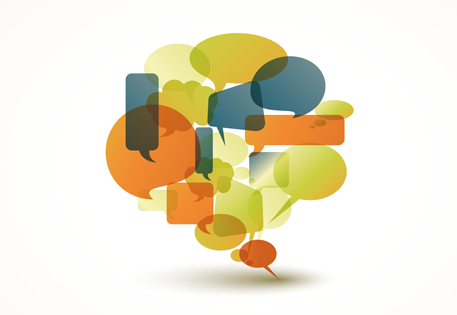 Focus Group Participants
All Participants are WIC-eligible
Discussion Topics
Findings
[Speaker Notes: Extensive research shows that WIC participation is connected to
Better birth outcomes
Improved diets among children
Higher rates of primary care and dental care
Increased immunization rates
Better educational outcomes]
General Awareness of WIC
Spanish Language
General Market – English
Not really sure, see signs in grocery stores
Something to use only when absolutely necessary
A government program
Help with the basics
A temporary safety net
Help with breastfeeding, formula and milk
Nutrition education
Support for pregnancy and babies
Dropouts and Non-Participants agree WIC is a much-needed program to help with formula or breastfeeding, nutrition education, and general support.
Non-Participants are less familiar with WIC and view it as a government program in which they are reluctant to participate.
[Speaker Notes: Keep in mind]
Awareness & Enrollment
Most common sources across ALL groups:
Spanish-speakers also said:
Their most-trusted sources would include community service organizations and even an attorney
They have concerns about how WIC participation could affect their immigration status.
Doctors’ offices: OB/GYNs and Pediatricians
Hospital at time of delivery
Friends & family
Food Insecurity is Common
“My kids eat at school, so at least I know they’re getting nutrition.” 
“They keep cutting back, though. My mom’s on disability and only gets $10/mo. From SNAP.”
“I’ve never gotten to that point, thank God. But I have knocked on my mother’s door a few times and she made us all sandwiches.”
SNAP and school meals for older children are a big  help to many families and some express worries that there have been or will be cuts in these programs.
For those who have family or close friends nearby, they may reach out for help stretching until the next payday.
WIC may be seen as both the baseline to prevent food insecurity and the last defender against it, especially for families with pre-school aged children.
Regular income is often stretched to its limits when trying to cover basic bills like housing, utilities and transportation.
Many WIC-eligible families  also rely on local food banks or programs through churches, etc., at least occasionally.
“I have gotten to that point a few times. I’ve got extra fat, so I’ll be okay if I don’t eat for a day or two until the next check comes in. But the babies always ate. I knew with WIC they’ll always have their milk.” 
“It doesn’t cover the entire cost [of formula]—but it provides that base so I don’t worry.”
“Even a small, not-so-nice one bedroom runs $1100/mo. After you pay rent, phone, and I don’t even have a car, there’s not much left over.”
‘When we first arrived (in this country) we got food, clothes and other help from our church.’
“No one should be embarrassed to get help. You should be embarrassed NOT to get help for your child.”
[Speaker Notes: WIC IS very often the safety net moms need to ensure they know where their child’s next meal is coming from. Parents set up a line of defense against hunger that involves many resources to guard against getting to that point.]
Other Supports
Local Food Banks and Charitable Organizations
Medicaid
Several group members say they also rely on local food banks and charitable programs
Most participants were aware of Medicaid and had received it, either during pregnancy or for longer periods of time.
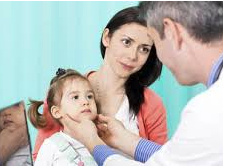 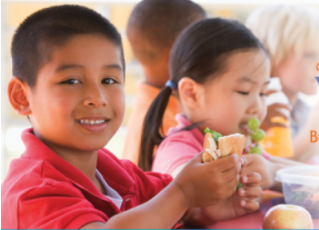 “Sometimes you have to fill in, between food stamps, WIC and occasionally the food bank”
It’s helpful ‘cause doctors are expensive! “
“They almost try to force you to the point of not working just to get Medicaid.”
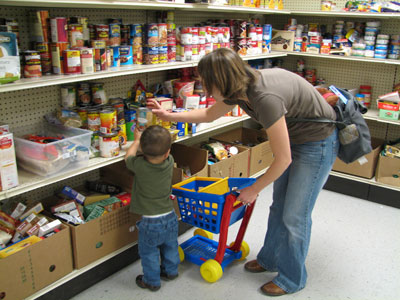 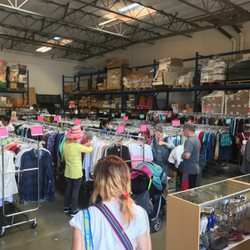 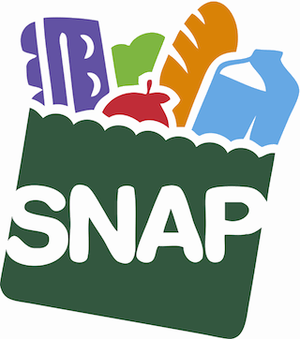 SNAP/Food Stamps
School Meals
Other Programs Mentioned
Most participants either currently receive SNAP or have in the past
Energy Assistance
Section 8
TANF (“Welfare”)
Those with older children often utilize school lunch and breakfast programs
“They give you a card that looks like a debit card so no one knows.” 
“SNAP has strict income limits.”
“I have 3 kids in school and it’s pretty easy, helpful , it does save us cash. My kids get on the bus at 6:30am so they get breakfast too. They’ve never given me a problem, easy to apply.”
[Speaker Notes: Most former WIC participants are also aware of and have used at least one other service like Medicaid, SNAP, school breakfast/lunch programs and local food banks.]
Barriers to Applying for WIC:
SPANISH SPEAKERS
GENERAL MARKET
“I don’t know if this will affect my application for citizenship down the road. Maybe they go back and look if you’ve taken advantage of these benefits and think you’re not contributing.”
I DON’T /DIDN’T REALLY NEED IT
TOO MUCH OF A HASSLE FOR WHAT YOU GET
“As long as I’m healthy and have a job, I can make ends meet. I wouldn’t take help unless I really needed it.” 
“People say we [Latinos] just want to mooch off the government. You see it every day on TV; we have to fight to overcome these stereotypes.”
“I may have been eligible, but we were able to cover our expenses so it didn’t seem worth it.”
”I’ve heard you have to go down every month or few months, wait in line and what you get in the end really isn’t very much.”
FEAR OF GOVERNMENT
I TAKE PRIDE IN PROVIDING FOR MY FAMILY,  
DON’T REALLY NEED IT
WHAT WIC OFFERS , I DON’T NEED
“If I took it there might be someone else who really needs it.”
“I knew I was going to breastfeed so it seemed like a lot of hoops to jump through for formula.”
I WON’T TAKE AWAY FROM THOSE WHO DO REALLY NEED IT
“When I first arrived here, I didn’t drive. My husband works all day and I had no transportation to go down to the office to sign up, go down there to keep participating, go to the grocery store for certain ”
TACTICAL CONSIDERATIONS
[Speaker Notes: Not feeling they really need WIC is a barrier to sign up; Hispanics also have a fear of being on the government’s radar.]
The Food Package
Do you think WIC foods are healthy? Healthier than other food?
GENERAL MARKET “DROPOUTS”
What would you like to receive through WIC?
What Foods did you receive through WIC?
Participants would like WIC to include more:
 Fresh foods like fruits and vegetables
“Healthier” options like nut and soy milk 
Meat, fish and canned tuna 
Healthy foods/snacks that kids can take on-the-go
The ability to customize to their own tastes and dietary needs (low/full fat milk, organic, vegetarian options, culturally-specific items)
In general, participants feel that WIC food is healthy and nutritious. Health discussions largely centered on milk/dairy products:
Some feel the 1% milk does not provide enough nutrition, that the children just don’t like the taste or that it assumes all kids are overweight (and some are underweight)
Several raise an eyebrow at the sugar content in Juicy Juice as well
Foods mentioned most often include the following: 
Baby formula, including “special” varieties for allergies, etc.
Milk 
Formula
Cereal 
Dry beans
Cheese
Baby food
Juicy Juice
Some fruits and vegetables
[Speaker Notes: While MILK AND FORMULA top the list of what WIC provides, participants also mention a variety of other foods they receive. They would like to see more meat, fresh foods and a greater variety of options.]
The Food Package
What foods would you like WIC to provide?
Do you think WIC foods are healthy?
SPANISH-SPEAKING NON-PARTICIPANTS
What Foods do you think WIC provides?
Non-participants perceive WIC food to be healthy and supportive of a nutritious diet. 

They note that the foods provided are healthy staples like fruits, vegetables, bread, milk eggs and cheese.
In addition to the foods currently provided, which non-participants view as “the basics,” other items on the wish list would include the following:

Chicken, meat
A variety of fruits and vegetables
Perception of which foods WIC provides are largely based on signs seen in grocery stores or on word-of-mouth from friends and family who have used the program.

Fruits and vegetables
Cereal
Milk and formula
Cheese
Juice
Bread
Eggs
[Speaker Notes: HISPANICS see WIC as providing healthy, “basic foods” and are less focused on formula and milk than their general market counterparts.]
Nutrition Education
COLLATERAL MATERIAL
WHAT THEY’D LIKE
NUTRITION EDUCATION
Insert your photo here
They gave me a chart with the food pyramid that I stick on my fridge. That helps remind me how much of each thing we should be eating.”
Insert your photo here
“Sometimes they’ll have classes where they show you how to cook with the WIC food you get. I learned a lot!”
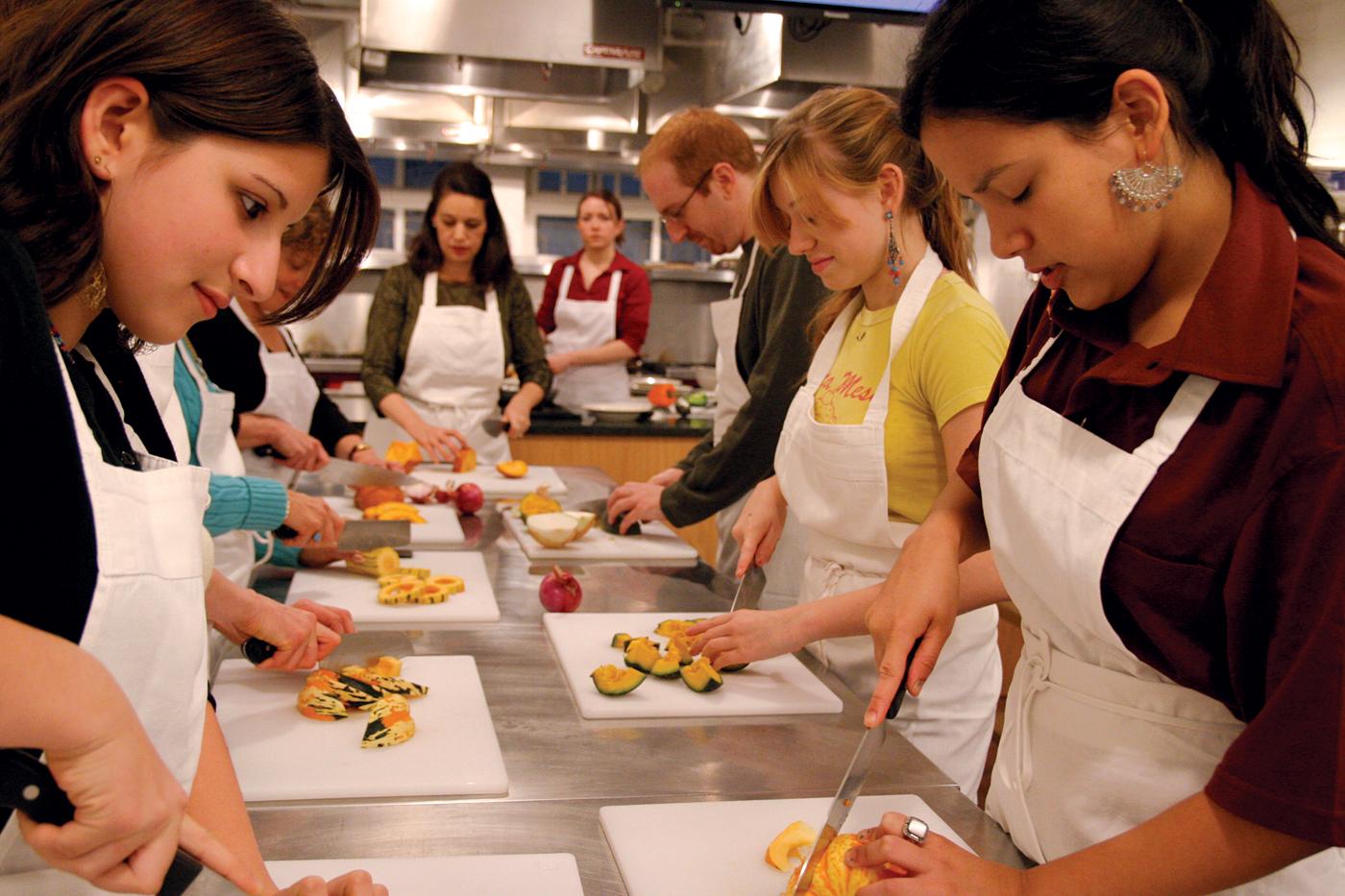 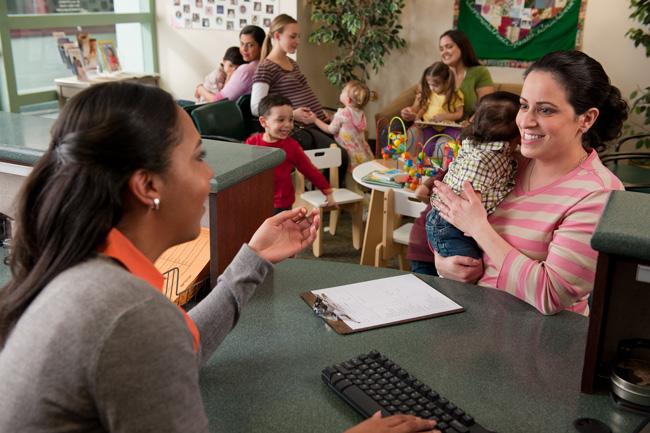 “In our generation, we don’t really know how to cook anymore. What we do is ‘fix stuff,’ rather than cook a meal.”
They’d like to see more: 
Classes/videos on food preparation
Healthy recipe ideas that kids like
Nutritional plans for pre-school aged children 
Help with picky eaters, allergies, special dietary needs
Many of these parents were not very confident in their cooking/ food preparation skills.
Participants have a positive reaction to receiving:
Individual nutritional counseling
Classes on food preparation and nutrition
Check-ups for themselves and their children
Several mention receiving collateral materials such as food pyramid charts and informational brochures. 
For many, this information is completely new to them and they appreciate having something to take home and stick on the fridge.
[Speaker Notes: In addition to food vouchers, WIC’s nutritional programs are a valued part of what participants receive through the program. Classes, collateral material and individual plans are all perceived as a great benefit.  Several AfAm participants mentioned that they grew up eating not-so-healthy foods so they weren’t sure how to prepare healthier meals.]
Nutrition Education
ELIGIBLE NON-PARTICIPANTS
WHAT THEY’D LIKE
WHAT WIC INCLUDES
Insert your photo here
Insert your photo here
“Maybe if they offered a greater variety of foods, like some type of meat or chicken.” –GM Non-Participant
“I’ve heard from friends that it can provide baby formula. Not everyone can afford a can a week; it’s very expensive. So this is a great benefit.” –H  Non-Participant
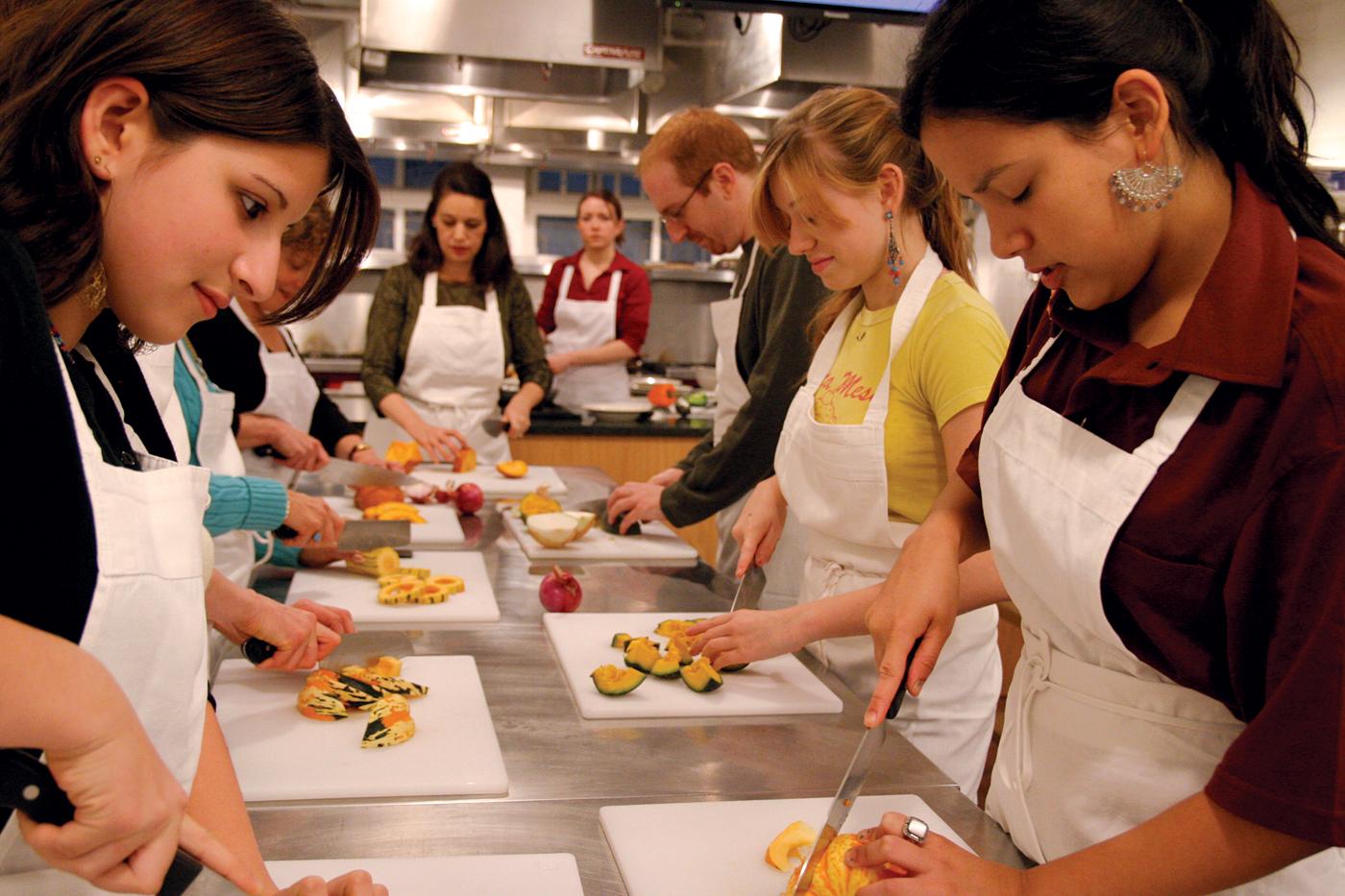 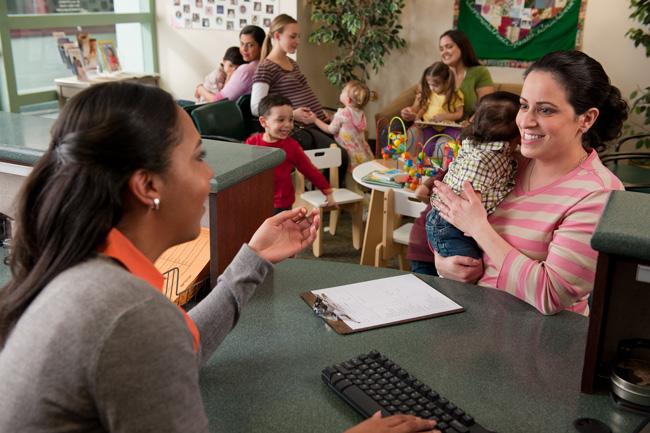 They’d like to see more: 
  Fresh fruits and vegetables
Meat
Chicken
When described, nutrition education was considered a plus.
Non-participants have a general idea that WIC is a nutritional program:
Coupon/Voucher system for helping needy families buy food
Help for pregnant women and small children with nutritional needs
Low awareness of nutritional classes and counseling services
[Speaker Notes: ELIGIBLE NON-PARTICIPANTS are not as likely to be aware of the nutritional and other programs offered. 
One participant was aware of the car seat program (actually a DPH program)]
Cultural Competency
SPANISH SPEAKERS
“There was a social worker who came around and explained everything to me in Spanish and filled out all the paperwork for me.”
“Sometimes I’d help translate when I can see people have been sitting there for 3 hours, waiting for a Spanish speaking worker.”
“”They may say it’s for the children, they’re citizens, but ICE may even come to a school and deport the  parents who are picking up their kids.” 
“You have to be very careful. They can take your kids away and deport you.”
Yes—there is an inherent distrust of government agencies; many say the current political environment leaves them fearful and exposed.
Yes—the application process was often done in-hospital or in an office where information was presented in-language
Services are available in Spanish, though many feel the wait times are longer and they don’t receive the same level of service.
Is there fear or concern about immigration status?
Was it easy to receive WIC services in your preferred language?
How are ongoing services in Spanish?
There is a great deal of fear among the Hispanic community when it comes to “being seen” by a government entity.
Technology Enhancements
E-mails or texts would be a good way to communicate account information as well as providing nutritional education, ideas for recipes and cooking tips.
Periodic e-mails/newsletters from WIC would be well-received
They would not be opposed to occasional texts from WIC
Many past participants had complaints about the current voucher system: 
“Use it or lose it” system often leads to waste
Time-consuming and often frustrating at the grocery store to find the exact item, or go back to replace it if rejected by cashier.
Vouchers are very visible at the store; can be embarrassing
“I feel like people in line behind me are judging when they see the vouchers.”
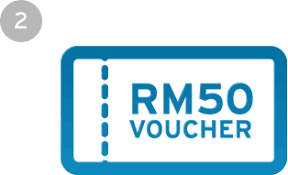 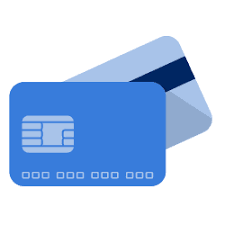 The idea of switching to debit-style cards was met with great enthusiasm:
Most participants were familiar with SNAP cards and liked that they are discreet, you can check your balance online and they are automatically loaded
When EBT is implemented for WIC, they hope this allows them to go to the WIC office less often and saves time in the store and checkout
A card-based system would encourage parents to stay in the program longer
“(EBT) takes away a LOT of obstacles!”
“Much more convenient. They can probably set it up where you don’t have to get vouchers, do it all online.”
Online Access and Communications
All parents in these groups own a smartphone. Many also have laptops, desktop computers or tablets at home.
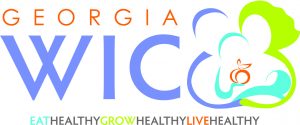 Periodic e-mails/newsletters from WIC would be well-received
They would not be opposed to occasional texts from WIC
Recommendations for increasing WIC participation in Georgia:
Specific requirements for products, package sizes and brands often lead to prolonged time in the grocery store, frustration and benefits that go unused. Offering a bit more flexibility in time limits, specific items that qualify or substitutions within grocery stores if they don’t have the specific item in stock, would go a long way in reducing frustration and keeping people on the program longer.
UPDATE TECHNOLOGIES
INCREASE EFFORTS WITHIN THE LATIN COMMUNITY
OFFER GREATER FLEXIBILITY
Many of the negatives surrounding the program had to do with the paper voucher system. While these parents were unsure as to how it would work, they say that if cards mean you don’t have to go to an office every three months and they are more discreet, they would be seen as a great improvement over vouchers.
LEVERAGE/PROMOTE NUTRITION EDUCATION
Awareness of the program among Hispanics living in Georgia appears to be lower than awareness among other groups. For those aware, many do not have a clear idea of what the program entails. There is a great deal of fear and mistrust of the government and government programs, even for legally-documented people. 
Community outreach through trusted leaders (churches, community organizations, etc.) may serve to educate and alleviate many of these concerns.
The nutritional education aspect is one which many participants perceive as a great benefit, though it may not be the first thing that comes to mind when WIC is mentioned.
There is opportunity to expand awareness and the scope of nutritional programs offered. Individual dietary counseling, help with older children’s needs, recipes and instruction on how to prepare 
healthy meals would all be welcomed.
Discussion
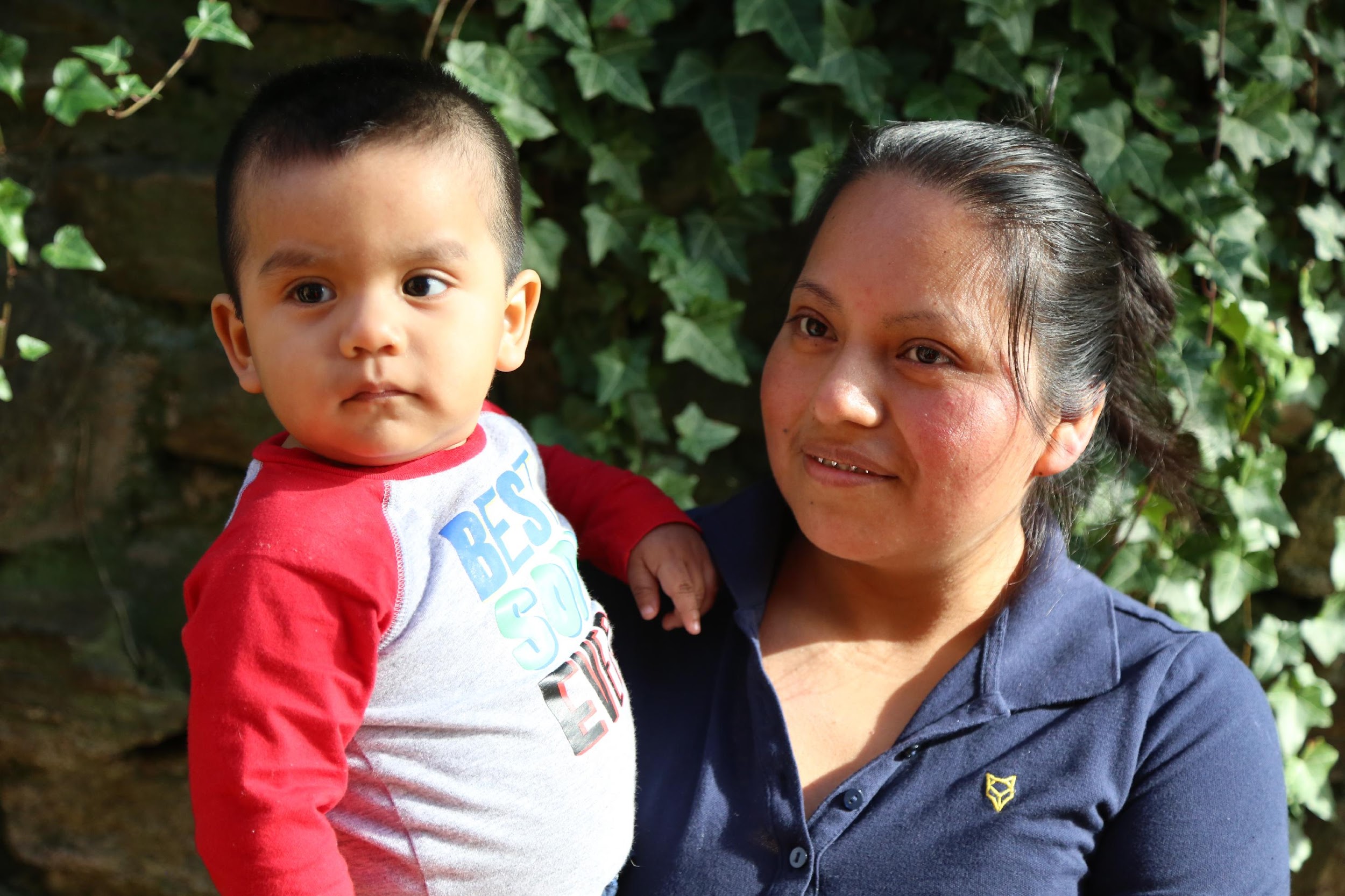 Thank you!

Lauren Waits
Director of Government Affairs
Atlanta Community Food Bank

For more information:
lauren.waits@acfb.org
404-892-3333 x 1363